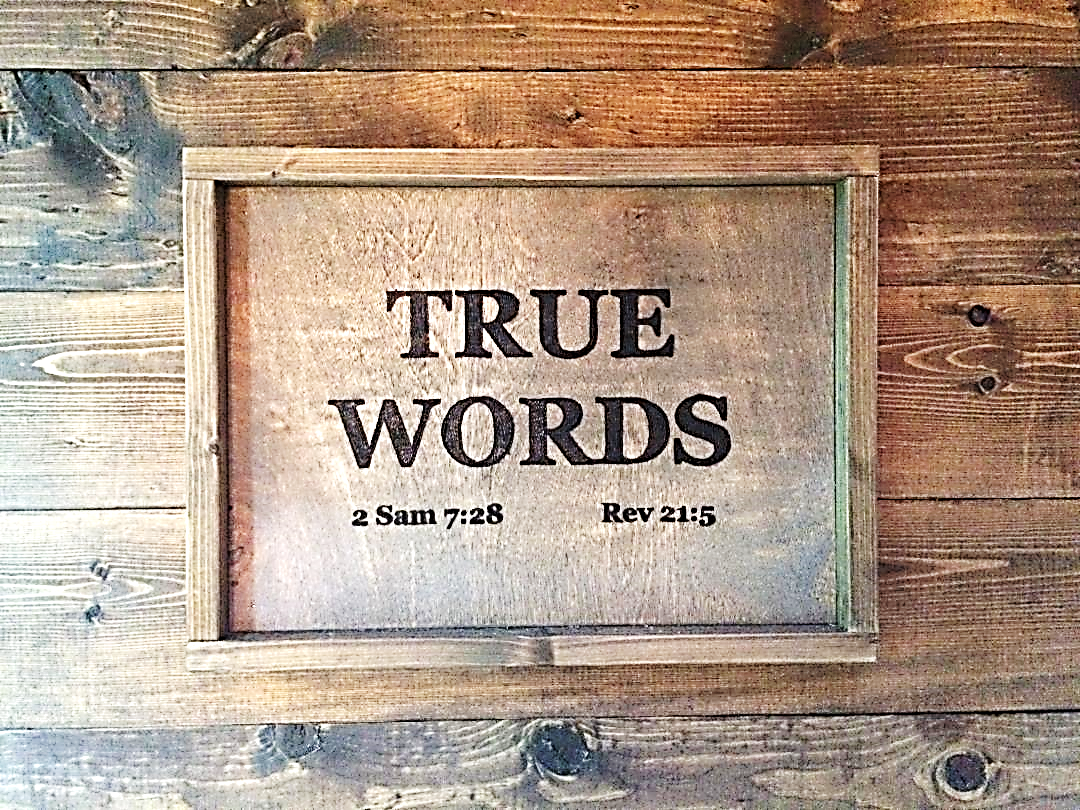 SERMON TITLE
James Chapter 4
James 4:1   From whence come wars and fightings among you? come they not hence, even of your lusts that war in your members?
True Words Christian Church
James 4:2   Ye lust, and have not: ye kill, and desire to have, and cannot obtain: ye fight and war, yet ye have not, because ye ask not.
True Words Christian Church
James 4:3   Ye ask, and receive not, because ye ask amiss, that ye may consume it upon your lusts.
True Words Christian Church
James 4:4   Ye adulterers and adulteresses, know ye not that the friendship of the world is enmity with God? whosoever therefore will be a friend of the world is the enemy of God.
True Words Christian Church
James 4:5   Do ye think that the scripture saith in vain, The spirit that dwelleth in us lusteth to envy?
True Words Christian Church
James 4:6   But he giveth more grace. Wherefore he saith, God resisteth the proud, but giveth grace unto the humble.
True Words Christian Church
1 John 2:15-16   Love not the world, neither the things that are in the world. If any man love the world, the love of the Father is not in him.  16 For all that is in the world, the lust of the flesh, and the lust of the eyes, and the pride of life, is not of the Father, but is of the world.
True Words Christian Church
James 4:7   Submit yourselves therefore to God. Resist the devil, and he will flee from you.
True Words Christian Church
James 4:8   Draw nigh to God, and he will draw nigh to you. Cleanse your hands, ye sinners; and purify your hearts, ye double minded.
True Words Christian Church
James 4:9   Be afflicted, and mourn, and weep: let your laughter be turned to mourning, and your joy to heaviness.
True Words Christian Church
James 4:10   Humble yourselves in the sight of the Lord, and he shall lift you up.
True Words Christian Church
James 4:11   Speak not evil one of another, brethren. He that speaketh evil of his brother, and judgeth his brother, speaketh evil of the law, and judgeth the law: but if thou judge the law, thou art not a doer of the law, but a judge.
True Words Christian Church
1 Kings 15:11-12   And Asa did that which was right in the eyes of the LORD, as did David his father.  12 And he took away the sodomites out of the land, and removed all the idols that his fathers had made.
True Words Christian Church
James 4:12   There is one lawgiver, who is able to save and to destroy: who art thou that judgest another?
True Words Christian Church
2 Chronicles 19:2   And Jehu the son of Hanani the seer went out to meet him, and said to king Jehoshaphat, Shouldest thou help the ungodly, and love them that hate the LORD? therefore is wrath upon thee from before the LORD.
True Words Christian Church
James 4:13-14   Go to now, ye that say, To day or to morrow we will go into such a city, and continue there a year, and buy and sell, and get gain:  14 Whereas ye know not what shall be on the morrow. For what is your life? It is even a vapour, that appeareth for a little time, and then vanisheth away.
True Words Christian Church
James 4:15-16   For that ye ought to say, If the Lord will, we shall live, and do this, or that.  16 But now ye rejoice in your boastings: all such rejoicing is evil.
True Words Christian Church
James 4:17   Therefore to him that knoweth to do good, and doeth it not, to him it is sin.
True Words Christian Church
John 13:15-17   For I have given you an example, that ye should do as I have done to you.  16 Verily, verily, I say unto you, The servant is not greater than his lord; neither he that is sent greater than he that sent him.  17 If ye know these things, happy are ye if ye do them.
True Words Christian Church